コンピュータアーキテクチャA
天野英晴
hunga4125＠gmail.com
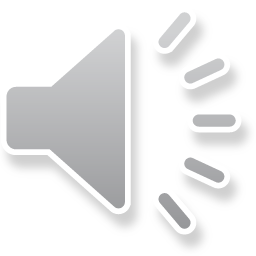 並列コンピュータって何？
CPU＋キャッシュ（あるいはメモリ）＝コアを複数持つコンピュータ
同時に処理をすれば、その分速くなる
これは当たり前だよね→並列性の問題が、、
同時に処理すると電力が小さくなる
これはちょっと分かりにくいかも→後に解説
2003年以降急速に発達
スマフォも2-4コア、PCは4-8コア
サーバー、データセンター、スパコンはもちろん
現在ほとんどのコンピュータは並列化されている
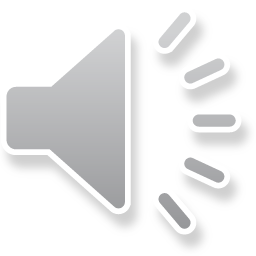 並列性とは？　並列に処理できる性質、度合い
命令レベル並列性
Instruction Level Parallelism(ILP)
これは単一プロセッサで利用する並列性
単一のジョブを並列処理する場合
コンパイラやプログラマが同時に処理できるタスク（スレッド）を抽出
タスクレベル並列性　Task Level Parallelism（TLP)
スレッドレベル並列性　Thread Level Parallelismとも言う
多量のデータに対して類似の処理を同時に行う
データレベル並列性　Data Level Parallelism(DLP)
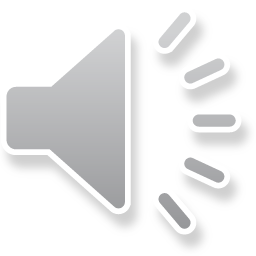 要求レベル並列性（Request Level Parallelism: RLP)
独立した複数のジョブを処理する場合の並列性
データセンター、サーバー
並列性は湯水のごとくある
資源、データベースの共用、信頼性が重要
単一ジョブの高速化とちょっと性質が違う
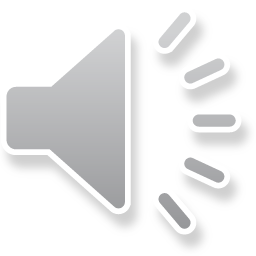 単一ジョブの並列処理
必ず損失がある
並列性の不足
普通、逐次的に処理しなければならない（あるいは並列性が落ちる）部分がある
アムダールの法則によりプロセッサを増やしても性能が上がらない
ストロングスケーリングとウィークスケーリング
負荷の分散
均等に分散できないと、一番重い仕事をする人に律速される
同期、データ交換の損失
待ち合わせをして、データを交換しないと処理ができない
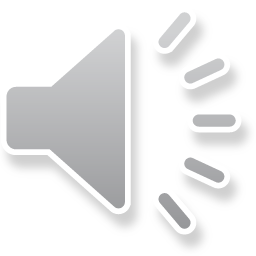 Amdahlの法則
シリアルな部分part
１％
並列処理が可能な部分 99％
並列処理で高速化できる部分
0.01 + 0.99/p

いくらpを増やしても100倍以上にすることはできない
高速化の効果はそれが可能な部分の割合によって制限される

多くの並列処理にとっては限界になる

全体の処理量が一定→ストロングスケーリング
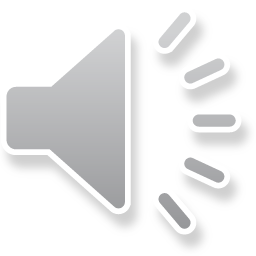 ウィークスケーリング
大規模な並列コンピュータは大規模な問題を解くもんだ！
プロセッサ数に応じたサイズの問題を解く
例えば逐次的な割合（１％）が１/ｐになる。
それぞれのプロセッサが実行する仕事が同じ
→ウィークスケーリング
10プロセッサで１％、100プロセッサで0.1％、10000プロセッサで0.001％になるならば、9.17倍、90．91倍、9090．9倍になる。
ウィークスケーリングはずるいと言う人もいる
しかしスパコンの評価では現実的
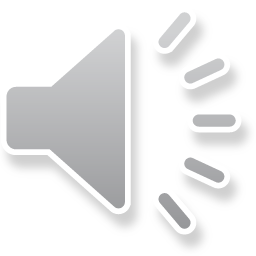 電力の削減
nプロセッサで並列処理すればn倍速くなる（理想的には、、）
しかし、nプロセッサを動かすと電力はn倍に！
→これではちっとも電力が減らない（むしろ増えるかも、、）
しかし
動的電力　∝　電源電圧の2乗×動作周波数
動作可能な周波数　∝　電源電圧
動作周波数を1/nにすれば1/nの電源電圧で動作する（もちろん一定の範囲だが、、、）
nプロセッサを使って性能をn倍にする代わりに、周波数を1/nにする→電源電圧も1/nにできるので電力は2乗で減る→同じ性能で電力が減る！
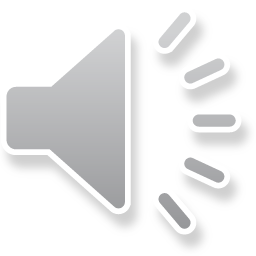 単一プロセッサの性能向上
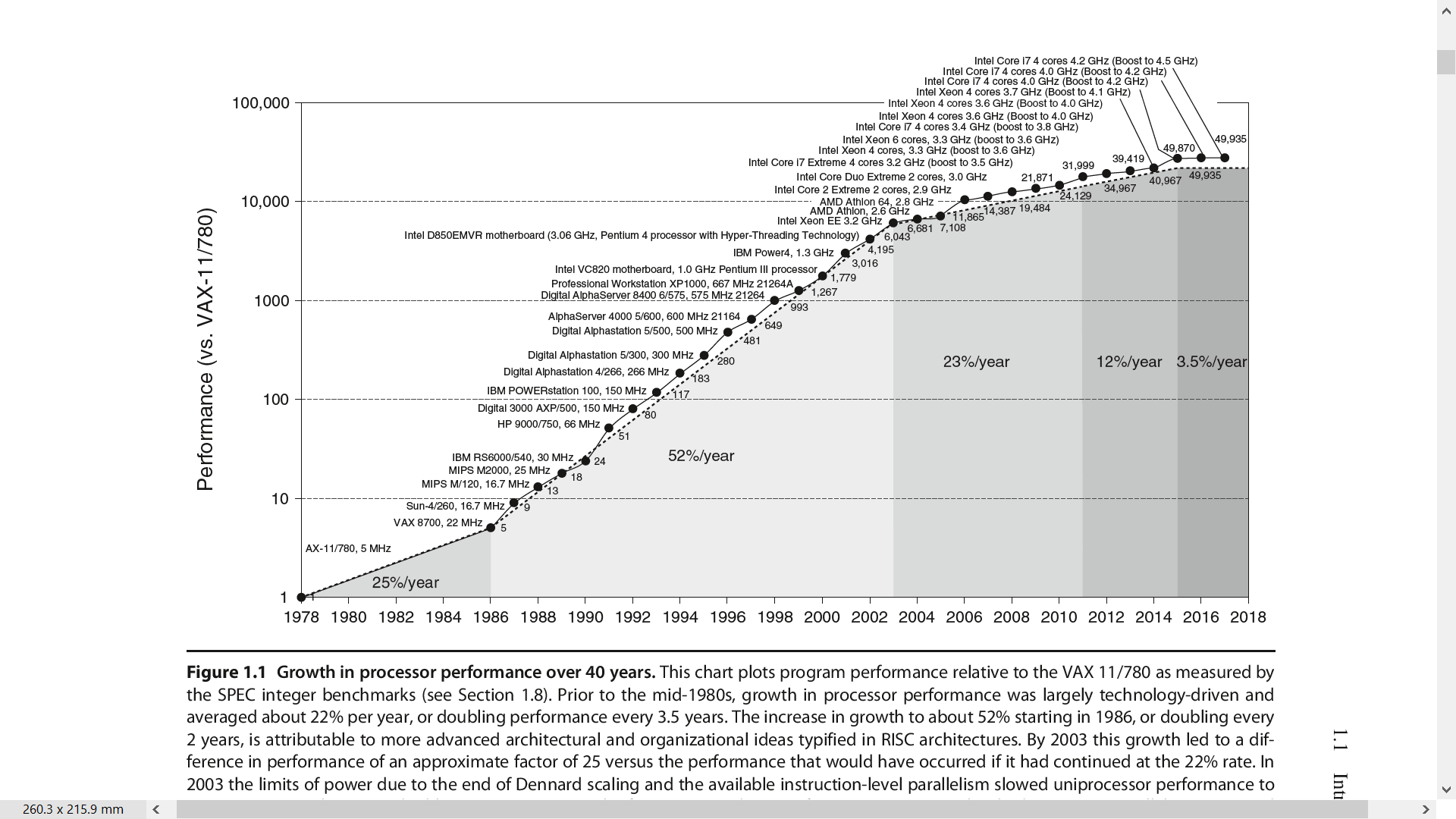 マルチプロセッサ化
RISCの登場
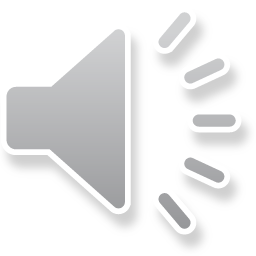 Hennessy & Patterson “Computer Architecture a quantitative approach 6th Edition"
クロック周波数の向上
Pentium4
3.2GHz
Nehalem
3.3GHz
高速プロセッサのクロック周波数
周波数
1GHｚ
年間40％
プロセッサの動作周波数は2003年で限界に達した
消費電力、発熱が限界に
Alpha21064
150MHz
100MHｚ
2008
1992
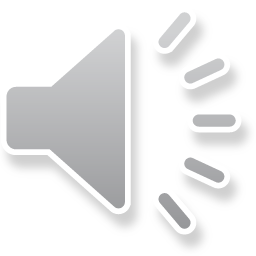 2000
年
なぜマルチコア、メニーコアになったのか？
電力の壁
チップに供給し、放熱する電力がクロック周波数の向上で限界を超えた
メモリの壁
CPUのクロックが速くなってもメモリが付いていけず性能が上がらない
細かいレベル並列性を生かすことが限界に達した
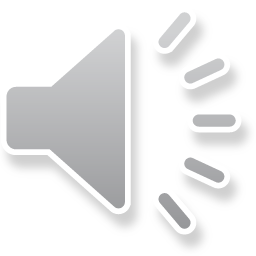 というか、何で2003年まで並列化されてなかったのか？
コンピュータを楽に高速にする方法が他にあったから
パイプライン処理
命令レベル並列処理
プロセスが進めば動作周波数が上がる、電力も下がる→
　　　スケーリング則
コンピュータのビジネスモデル
今まで配布されたバイナリ（機械語）レベルのプログラムを高速化できなきゃダメ
互換性が命
並列化は互換性と矛盾はしないが、そのままで速くなるわけではない
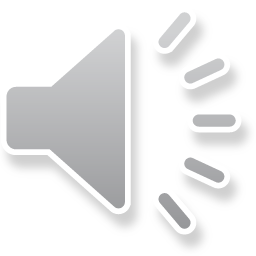 Flynnの分類
命令流(Instruction　Stream)の数：　M(Multiple)/S(Single)
データ流（Data　Streaｍ）の数：M/S
SISD
ユニプロセッサ（スーパスカラ、VLIWも入る）
MISD：存在しない（Analog　Computer）
SIMD
MIMD
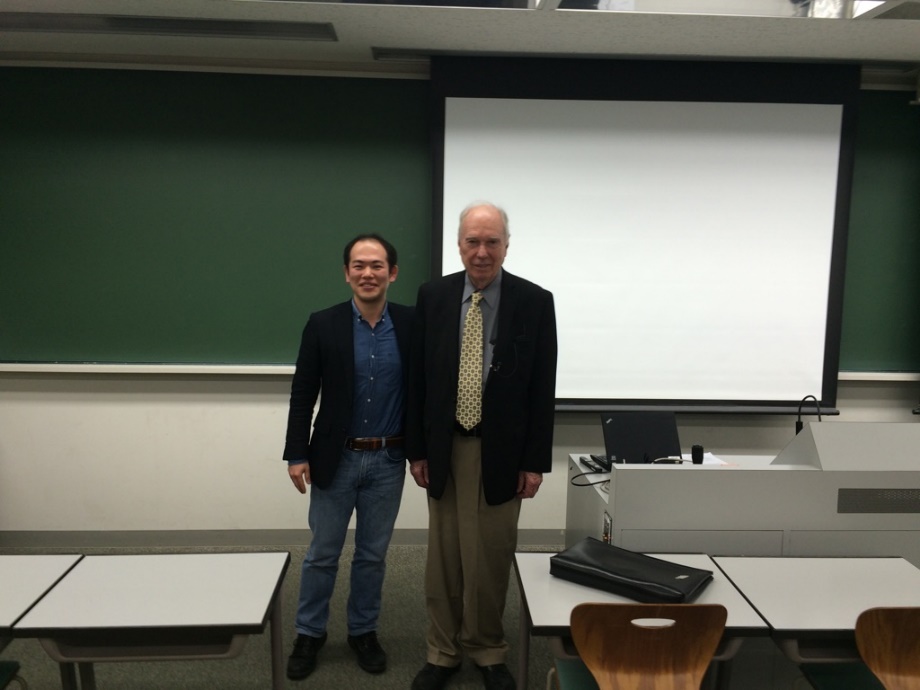 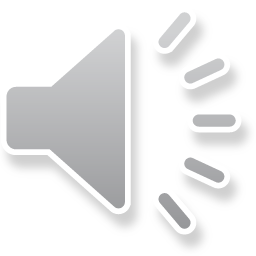 SIMD(Single Instruction stream/Multiple Data streams)の利用
SIMD命令
64ビット演算器を8ビット×8、16ビット×4などビット方向に切り、同じ演算を実行する
ビット単位に切ったロード・ストア命令が必要
Intel系のCPUが利用している
SIMDアクセラレータ
CPUとは独立に一定の処理のみを高速化する専用プロセッサを設ける
GPU（SIMDだけではないが、、）
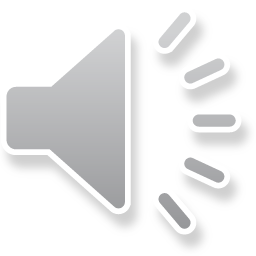 命令
一人の命令で皆同じことをするSIMD
命令メモリ
半導体チップ内でたくさんの
演算装置を動かすには良い
方法

アクセラレータ（普通のCPU
にくっつけて計算能力を加速
する加速装置）の多くは
この方式

安くて高いピーク性能が
得られる
演算装置
Data memory
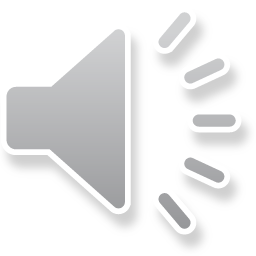 PCのシャーシを取り
はずした様子
DVDドライバ
電源
GPU
CPU
メモリ
マザーボード
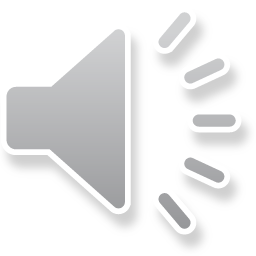 GPU(Graphics Processing Unit)
グラフィックスの描画を高速に行う専用アクセラレータ
NVIDA Quadroを利用
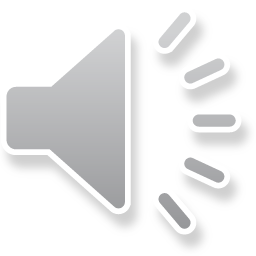 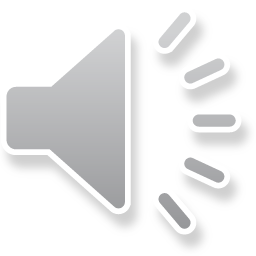 T.BajiによるCoolChips　2019のKeynoteのスライドより引用
GeForce
GTX280
240 cores
Host
Input Assembler
Thread Execution Manager
Thread Processors
Thread Processors
Thread Processors
Thread Processors
Thread Processors
…
PBSM
PBSM
PBSM
PBSM
PBSM
PBSM
PBSM
PBSM
PBSM
PBSM
Load/Store
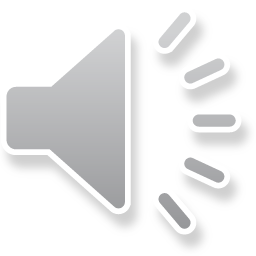 Global Memory
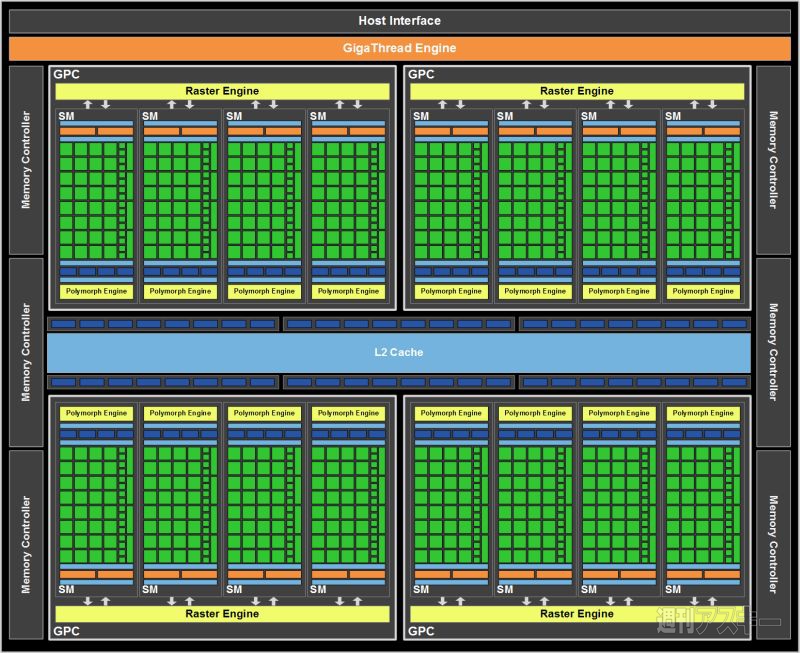 128 Cores
128 Cores
L2 Cache
128 Cores
128 Cores
GPU　(NVIDIA’s GTX580)
128個のコアは
SIMD動作をする
４つのグループは
独立動作をする
512 GPU cores ( 128 X 4 )
768 KB L2 cache
40nm CMOS    550 mm^2
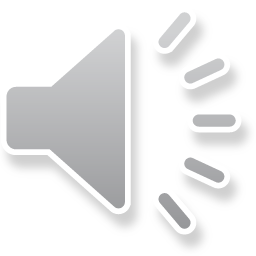 全プロセッサが自分の命令を独立に実行
同期が必要
汎用性が高い
様々な構成法が存在
MIMD
プロセッサ
結合網
メモリ(命令・データ）
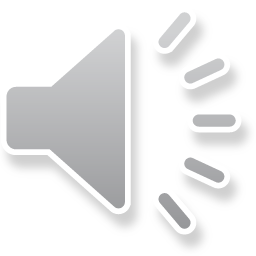 共有メモリの形態による分類
UMA(Uniform　Memory　Access　Model）
どのプロセッサからでも同様にアクセスすることができる共有メモリを持つ
NUMA(Non-Uniform　Memory　Access　Ｍｏｄｅｌ）
共有メモリは持つがレイテンシが異なる
NORA/NORMA（No　Remote　Memory　Access　Model）
共有メモリを持たずメッセージ交換で処理を行う
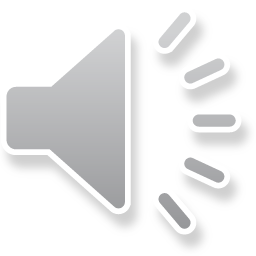 UMA：マルチコア、集中メモリ型
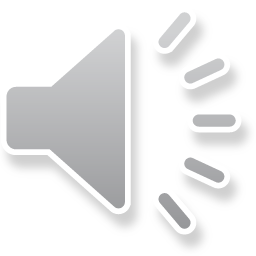 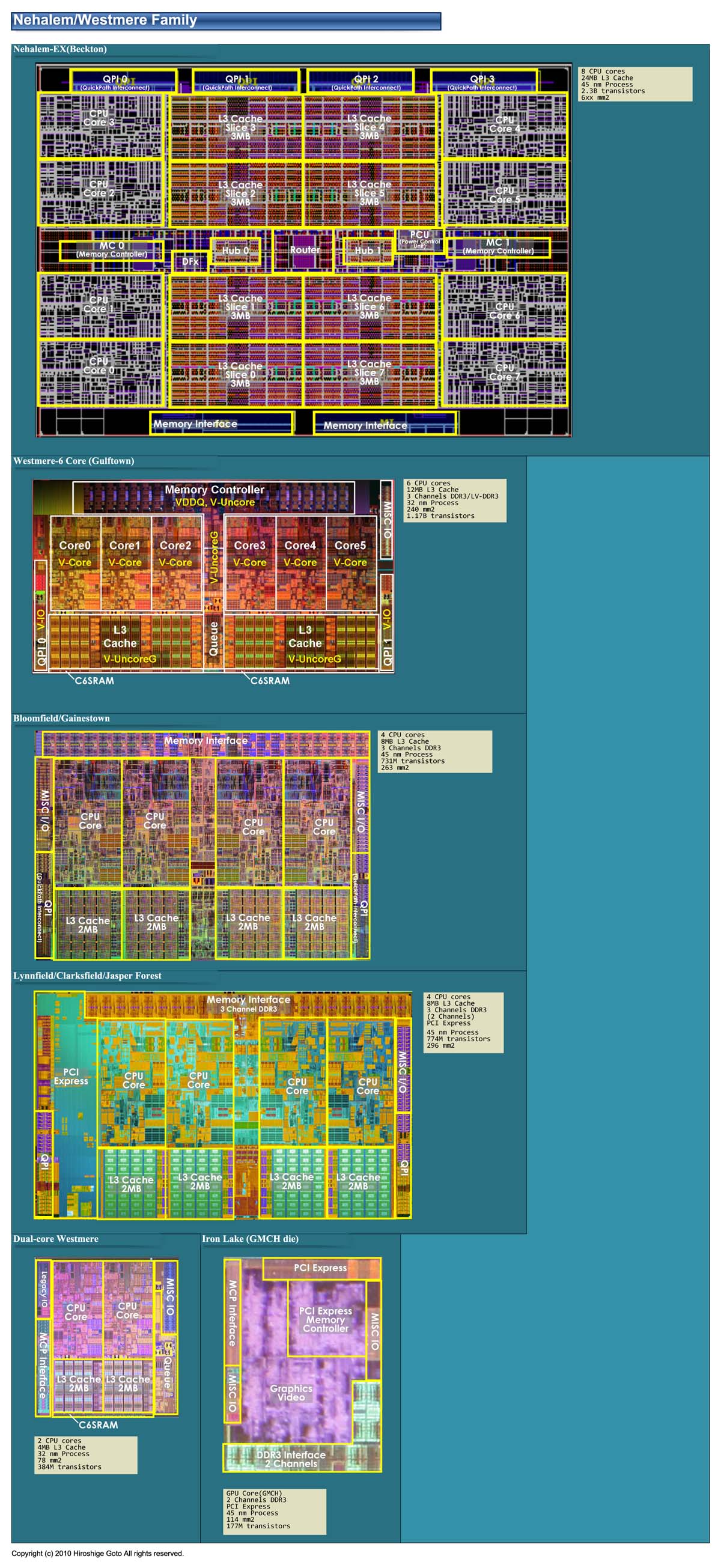 L3 Cache
CPU
CPU
CPU
CPU
CPU
CPU
L3 Cache
CPU
CPU
Multi-Core (Intel’s Nehalem-EX)
8 CPU cores
24MB L3 cache
45nm CMOS 600 mm^2
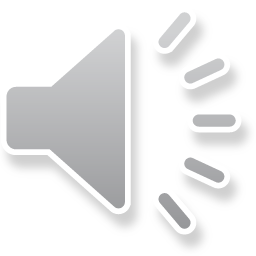 NUMA：分散メモリ型
マルチコア＋メモリでノードを形成
他のノードのメモリをネットワーク経由でアクセスする
アドレス変換、キャッシュ制御が必要でハードウェア制御が複雑
スケーラブル：
UMAのプログラムがそのまま移植可能
プロセッサ数を大きくした分の性能向上が得られる
最近のサーバーはこの構成を取る
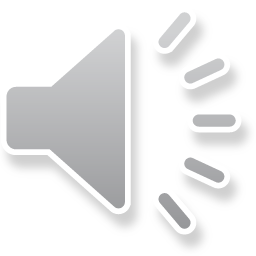 典型的な構成
Node　０
０
Node　１
１
Ｉｎｔｅｒｃｏｎｎｅｃｔｏｎ
Ｎｅｔｗｏｒｋ
２
Node　2
３
論理アドレス空間
Node　３
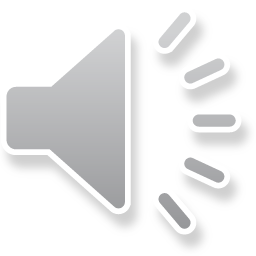 NUMAのシステム例
L3キャッシュをディレクトリ方式で構成
IBM Power 7
AMD Opteron 8430
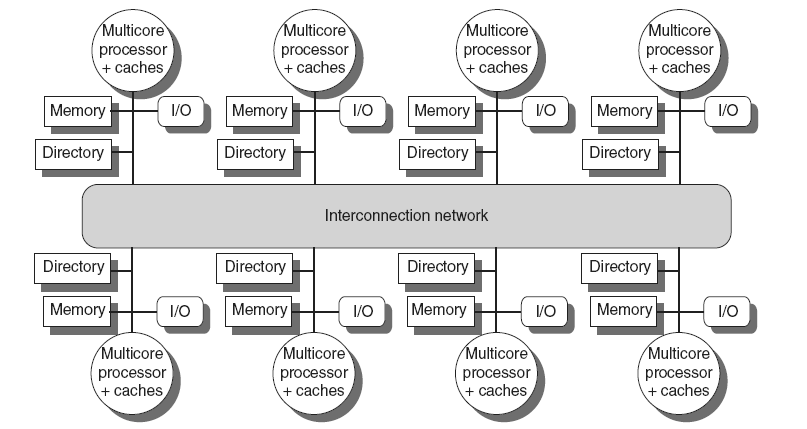 Distributed Shared Memory and Directory-Based Coherence
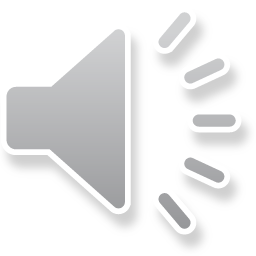 Copyright © 2012, Elsevier Inc. All rights reserved.
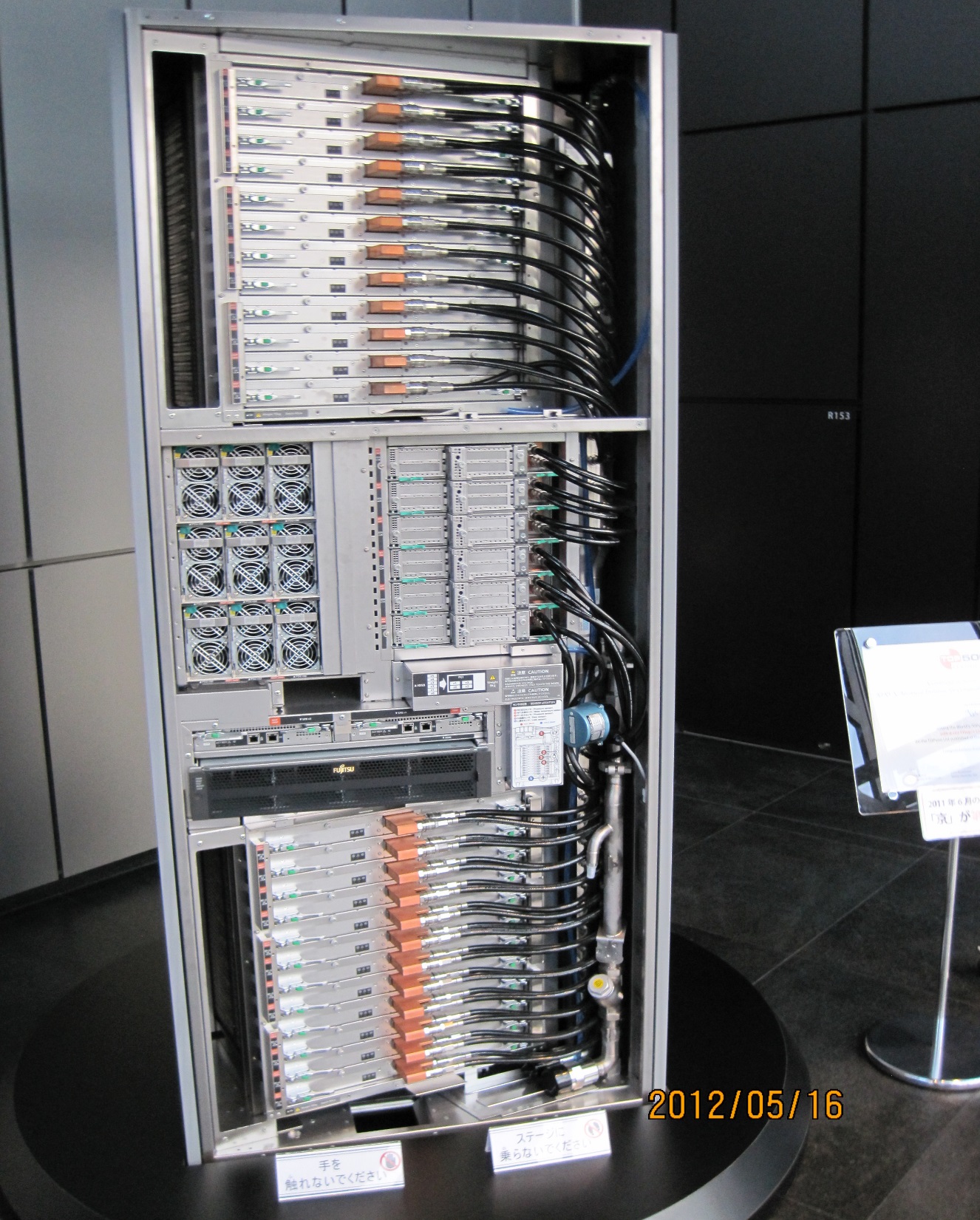 スーパーコンピュータ京も
NUMAに分類できる
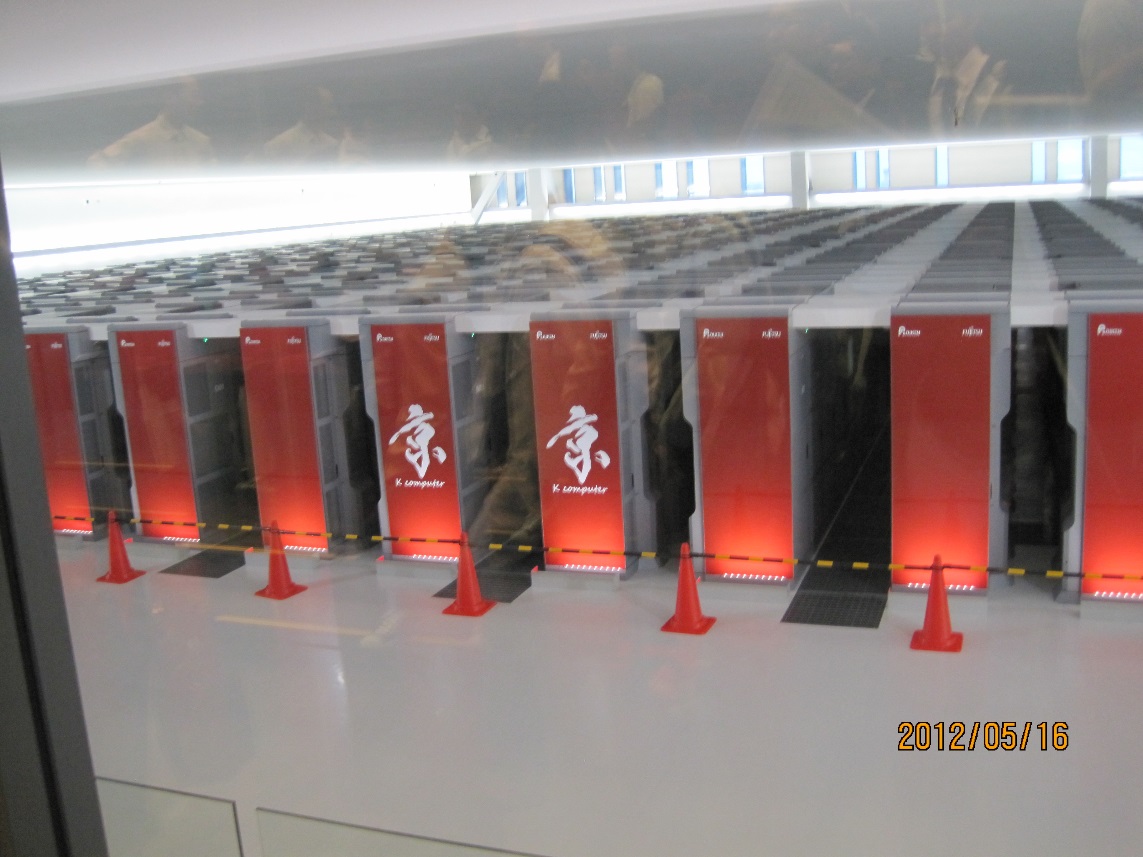 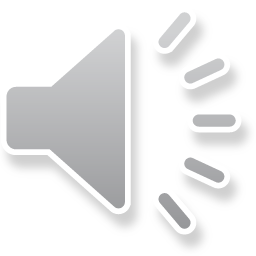 データセンターなどで要求レベル並列性を処理
PCクラスタ
NORA/NORMA
共有メモリを持たない
交信はメッセージのやりとりで行う
MPIが主に使われる
接続はGigabit EthernetやInfiniband
最近は多出力のスイッチを用いる
ハイラディックスネットワーク
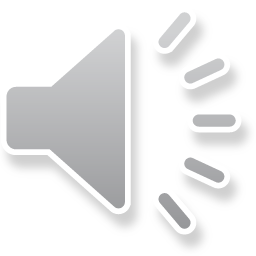 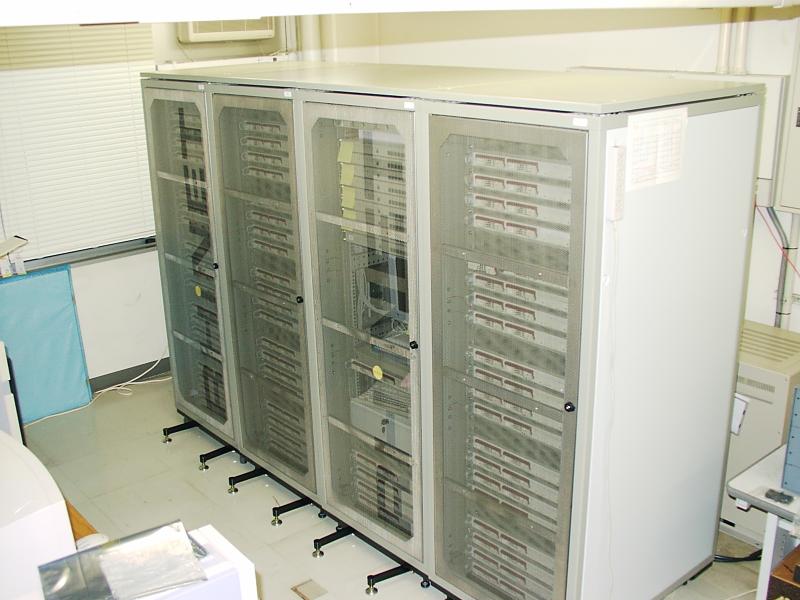 RHiNET-2 cluster
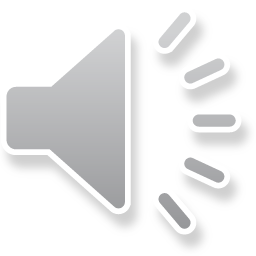 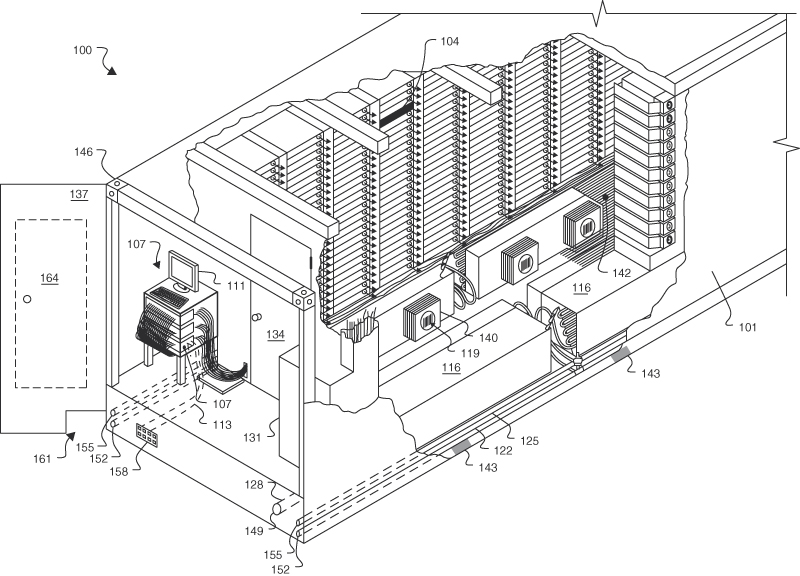 Figure 6.19 Google customizes a standard 1AAA container: 40 x 8 x 9.5 feet (12.2 x 2.4 x 2.9 meters). The servers are stacked up to 20 high in racks that form two long rows of 29 racks each, with one row on each side of the container. The cool aisle goes down the middle of the container, with the hot air return being on the outside. The hanging rack structure makes it easier to repair the cooling system without removing the servers. To allow people inside the container to repair components, it contains safety systems for fire detection and mist-based suppression, emergency egress and lighting, and emergency power shut-off. Containers also have many sensors: temperature, airflow pressure, air leak detection, and motion-sensing lighting. A video tour of the datacenter can be found at http://www.google.com/corporate/green/datacenters/summit.html. Microsoft, Yahoo!, and many others are now building modular datacenters based upon these ideas but they have stopped using ISO standard containers since the size is inconvenient.
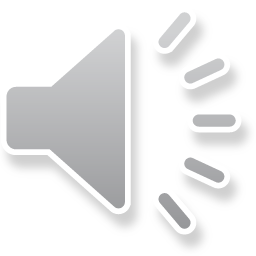 領域特化型アーキテクチャ
Domain Specific Architectures (DSAs)
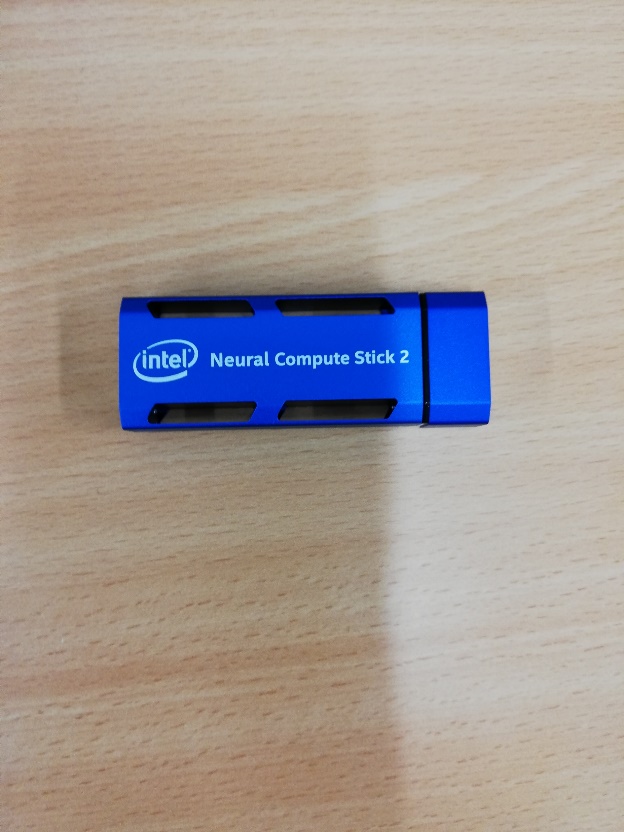 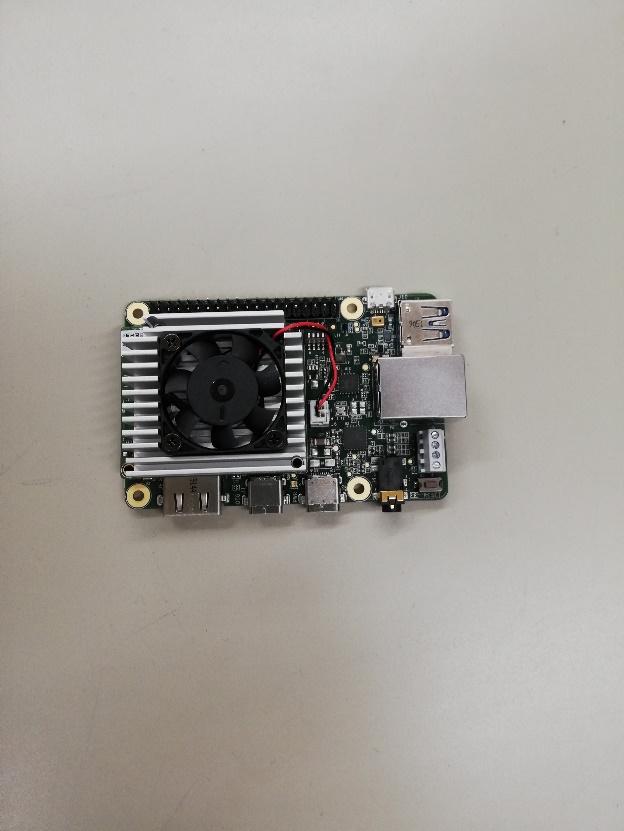 Intel’s Neural Compute Stick 2
Google’s edge TPU
(Tensor Processing Unit)
人工知能分野（深層学習向け）のアクセラレータ
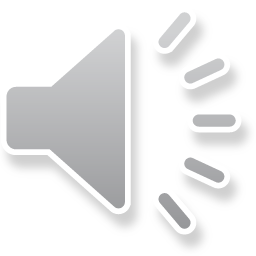 [Speaker Notes: The domain specific architectures are active especially in the field of deep learning of the AI application. For example, in the edge TPU by Google uses a systolic algorithm, a type of parallel hardware algorithm.]
分類
Ｆｉｎｅ　ｇｒａｉｎ
ＳＩＭＤ
Ｃｏａｒｓｅ　ｇｒａｉｎ
Multiprocessors
Stored 
programming
based
Bus connected UMA
Switch connected UMA
Ｓｉｍｐｌｅ　ＮＵＭＡ
ＣＣ－ＮＵＭＡ
ＣＯＭＡ
ＭＩＭＤ
ＮＵＭＡ
ＮＯＲＡ
Multicomputers
Systolic architecture
Data flow architecture
Mixed control
Demand driven architecture
Others
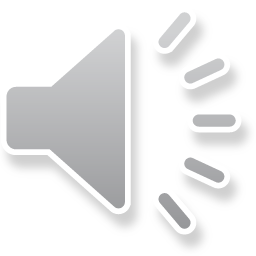 マルチコア、メニーコア
単純にチップ内のコア数による視点でFlynnの分類とは関係ない
マルチコア
2-16くらいまでの数
PC、サーバー、スマホのホスト
ほとんどの高性能コンピュータはマルチコア
MIMDのUMAが多い
メニーコア
64～数千コア
アクセラレータとしてホストと共に使われる
SIMD、MIMDのNUMAやNORAが多い
アーキテクチャの方式による分類は崩壊している
GPGPUはSIMDの面が強いが、MIMD、マルチスレッドの技術も使っている
色々な技術を総合的に使うのが最近のアーキテクチャ
とはいえ、分類は理解に役に立つ
マルチコアのチップを複数用いる
　　→マルチプロセッサ（古典的な言い方）
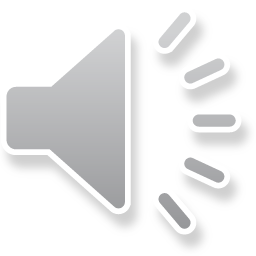 演習１
あるコアが最大動作周波数３GHｚ、電源電圧1.8Vで10W消費する。このコアを10個使って並列処理すると性能が10倍になるので、周波数を300MHｚで動作させて同じ性能が得られる。この時、必要な電源電圧が0.8Vである場合、電力をどの程度にすることができるか？
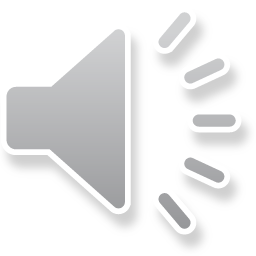 Web上にも資料があります
http://www.am.ics.keio.ac.jp/arc/
レポートは
件名に演習１：学籍番号：名前を付けて
   hunga4125@gmail.comまで提出のこと
1週間が原則だが、、、、
紙に書いて写メ
パワポ（この授業のが公開されている）に書き込む
ワードや他のエディタで作る…etc
なんでも良いかpdf, jpeg形式でメールに添付
この授業は何回かITCにログインしての演習があります。
PCを用意してください。環境はなるべく簡単なものにします。